PART 3: STRATEGIC ACTIONS:
STRATEGY IMPLEMENTATION
CHAPTER  12STRATEGIC LEADERSHIP
THE STRATEGIC MANAGEMENT PROCESS
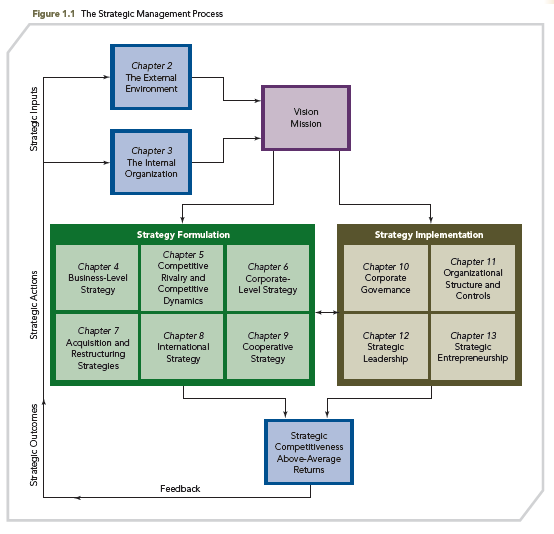 KNOWLEDGE OBJECTIVES
KNOWLEDGE OBJECTIVES
OPENING CASE
SUCCESSION AT HP: CAN THE NEW CEO SAVE THE COMPANY’S SOUL?
■  HP’s culture of innovation suffered under Mark Hurd, the former CEO’s leadership. 

■ 	Hurd was efficiency oriented and had made the company money by tightly controlling costs.

■  Former SAP CEO Leo Apotheker was named as CEO successor and had the opportunity to “reboot” the company and its culture.
OPENING CASE
SUCCESSION AT HP: CAN THE NEW CEO SAVE THE COMPANY’S SOUL?
■  Having lost its culture of innovation, HP’s strategic redirection into software and cloud computing needed to be successful. 

■  With a merciless market, the expectation of strong performance exists even though major strategic changes take time to produce fruitful results. 

■ 	Apotheker’s strategic leadership is being tested in the midst of layoff rumors and profit target reductions.
INTRODUCTION
●  Effective strategic leadership is the foundation for successfully using the strategic management process. 

● Strategic leaders guide the firm in ways that result in forming a vision and mission.

●  This guidance often finds leaders thinking of ways to create goals that stretch everyone in the organization to improve performance. 

●  Moreover, strategic leaders facilitate the development of appropriate strategic actions and determine how to implement them. 

● Leaders can make a major difference in how a firm performs.
STRATEGIC LEADERSHIP AND STYLE
Strategic leadership: the ability to anticipate, envision, maintain flexibility, and empower others to create strategic change as necessary
Multifunctional task
Managing through others
Managing an entire enterprise rather than a functional subunit
Coping with change that is increasing in the global economy
Most critical skill: attracting and managing human (includes intellectual) capital

NOTE: Many examples of well-known CEOs are mentioned throughout the chapter to illustrate their leadership styles.
STRATEGIC LEADERSHIP AND STYLE
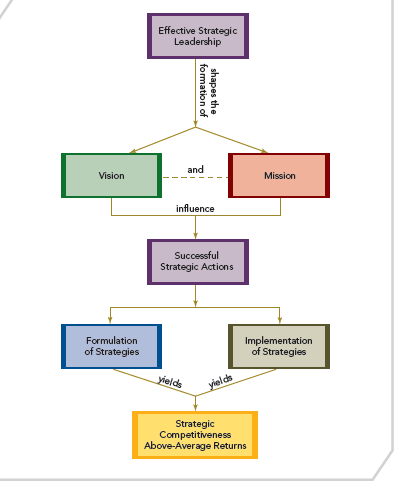 FIGURE  12.1 


Strategic Leadership and the Strategic Management Process
STRATEGIC LEADERSHIP AND STYLE
EFFECTIVE STRATEGIC LEADERS

Build strong ties with external stakeholders to gain access to information and advice
Understand how their decisions impact their firm
Sustain above-average performance
Attract and manage human capital
Do not delegate decision-making responsibilities
Inspire and enable others to do excellent work and realize their potential
Promote and nurture innovation through transformational leadership
THE ROLE OF TOP-LEVEL MANAGERS
● Managers use their discretion when making strategic decisions
●	Primary factors that determine the amount of a manager’s decision-making discretion  
External environmental sources
Organization’s characteristics 
Manager’s characteristics
FACTORS AFFECTING MANAGERIAL DISCRETION
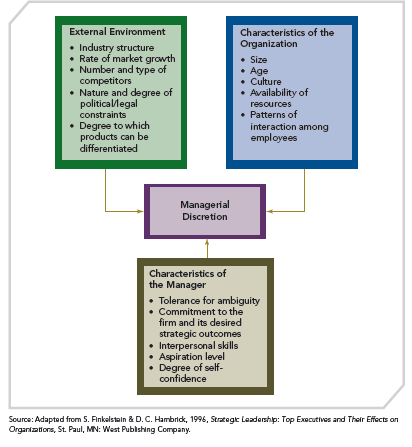 FIGURE  12.2 


Factors Affecting Managerial Discretion
FACTORS AFFECTING MANAGERIAL DISCRETION
External
Environment
Industry structure
Rate of market growth
Number and type of competitors
Nature and degree of political/legal constraints
Degree to which products can be differentiated
FACTORS AFFECTING MANAGERIAL DISCRETION
External
Environment
Characteristics of 
the Organization
Size
Age
Culture
Availability of resources
Patterns of interaction among employees
FACTORS AFFECTING MANAGERIAL DISCRETION
External
Environment
Characteristics of 
the Manager
Characteristics of 
the Organization
Tolerance for ambiguity
Commitment to the firm and its desired strategic outcomes
Interpersonal skills
Aspiration level
Degree of self-confidence
FACTORS AFFECTING MANAGERIAL DISCRETION
External
Environment
Characteristics of 
the Manager
Characteristics of 
the Organization
Managerial
Discretion
The degree of latitude for action when making strategic decisions, especially those concerned with effective implementation of strategies
How managers exercise discretion when determining appropriate strategic actions   is critical to the firm’s success
TOP MANAGEMENT TEAMS
Top Management Teams
Help avoid potential problem of CEO making decisions alone: managerial hubris
Hubris: excessive pride leading to a feeling of invincibility
Hubris can magnify the effects of decision-making biases
Composed of key individuals who are responsible for selecting and implementing firm’s strategies; usually includes officers of the corporation (VP and above) and BOD
TOP MANAGEMENT TEAM, FIRM PERFORMANCE, AND STRATEGIC CHANGE
Heterogeneous team: individuals with varied functional backgrounds, experiences, and education 

	Team members:  bring a variety of strengths, capabilities, and knowledge and provide effective strategic leadership when faced with complex environments and multiple stakeholder relationships to manage
TOP MANAGEMENT TEAM, FIRM PERFORMANCE, AND STRATEGIC CHANGE
A HETEROGENEOUS TEAM 
Introduces a variety of perspectives
Has a greater propensity for strong competitive action
“Outside of the box thinking," leads to more creative decision making, innovation, and strategic change
Offers various areas of expertise to identify environmental opportunities, threats, or the need for change
Promotes debate, which leads to better strategic decisions, and higher firm performance
May take longer to reach consensus
THE CEO AND TOP MANAGEMENT TEAM POWER
Higher performance is achieved when the board of directors (BOD) is more directly involved in shaping strategic direction
	A powerful CEO may:
Appoint sympathetic outside board members
Have inside board members who report to the CEO
Have long tenure, thus have greater influence on board decisions
Be virtually independent of oversight by the BOD
May also hold the position of chairman of the board (CEO duality)
THE CEO AND TOP MANAGEMENT TEAM POWER
CEO Duality – CEO serves as CEO and BOD  
More common in the United States
Occurs most often in the largest firms
Increased shareholder activism recently brought the practice under scrutiny
Criticized for causing poor performance and slow response to change 

BALANCE OF POWER BETWEEN THE BOD AND TOP MANAGEMENT IMPACTED BY:
  Resource abundance
  Environmental volatility and uncertainty
MANAGERIAL SUCCESSION
DEFINITION: preselect and shape the skills of tomorrow’s leaders

Internal managerial labor market: opportunities for managerial positions to be filled from within the firm
External managerial labor market: opportunities for managerial positions to be filled by candidates from outside of the firm 
This decision impacts company performance and the ability to embrace change in today's competitive landscape
Succession, top management team composition, and strategy are intimately related
EFFECTS OF CEO SUCCESSION AND TOP MANAGEMENT TEAM COMPOSITION ON STRATEGY
FIGURE  12.3 


Effects of CEO Succession and Top Management Team Composition on Strategy
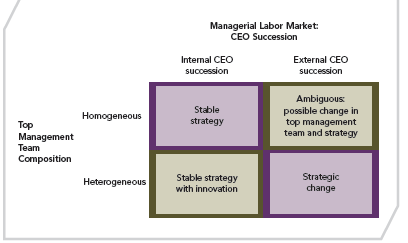 MANAGERIAL SUCCESSION
Benefits of Internal Managerial Labor Market 
Continuity  
Continued commitment
Familiarity
Reduced turnover
Retention of “private knowledge”
Favored when the firm is performing well
MANAGERIAL SUCCESSION
Benefits of External Managerial Labor Market
Long tenure with the same firm is thought  to reduce innovation
Outsiders bring diverse knowledge bases and social networks, which offer the potential for synergy and new competitive advantages
Fresh paradigms


Note: Opportunity cost for firms: Women as strategic leaders have been somewhat overlooked
KEY STRATEGIC LEADERSHIP ACTIONS
Certain actions characterize effective strategic leadership

These actions interact with each other
The most effective strategic leaders create options as the foundation for making effective decisions
EXERCISE OF EFFECTIVE STRATEGIC LEADERSHIP
FIGURE  12.4 


Exercise of Effective  Strategic Leadership
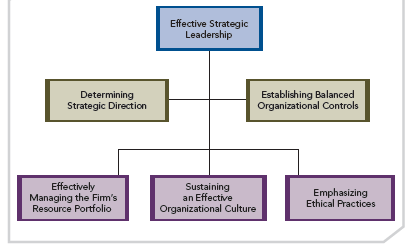 KEY STRATEGIC LEADERSHIP ACTIONS
Determining Strategic Direction
● The strategic direction is framed within the context of the conditions (i.e., opportunities and threats) strategic leaders expect their firm to face in the next 3-5 years
● Ideal long-term strategic direction has two parts: 
	■ Core ideology
	■ Envisioned future 
● Serves as a guide to a firm’s strategy implementation process, including motivation, leadership, employee empowerment, and organizational design
KEY STRATEGIC LEADERSHIP ACTIONS
Effectively Managing the Firm’s Resource Portfolio
Most important task - effectively managing the firm’s portfolio of resources 
Resources defined as financial, human, social, and organizational capital
Effective strategic leaders manage their firm’s resource portfolio by:
Organizing the resources into capabilities
Structuring the firm to facilitate using those capabilities
Managing each type of resource as well as the integration of resources, e.g., using financial capital to enhance human capital capabilities (training and development) 
Choosing strategies through which the capabilities are successfully leveraged to create value for customers
KEY STRATEGIC LEADERSHIP ACTIONS
Exploiting and Maintaining Core Competencies 
Core competencies
Resources and capabilities that serve as a source of competitive advantage for a firm over its rivals
Relate to an organization’s functional skills, such as manufacturing, finance, marketing, and research and development 
Leadership must verify that the firm’s competencies are emphasized when implementing strategy
Firms must continuously develop/change their core competencies to prevail over competitors
KEY STRATEGIC LEADERSHIP ACTIONS
Developing Human Capital and Social Capital
Human capital: knowledge and skills of a firm’s entire workforce, requiring investment in training and development
Social capital: relationships inside and outside the firm that help it accomplish tasks and create value for customers and shareholders 
Cooperative strategies, e.g., strategic alliances, may leverage complementary resources to develop social capital
KEY STRATEGIC LEADERSHIP ACTIONS
Developing Human Capital and Social Capital
Firms with strong social capital can access multiple capabilities, providing them with important flexibility to take advantage of opportunities and respond to challenges
Social capital created through alliances is  pivotal to:
Large multinational firms when entering new foreign markets
Entrepreneurial firms for resource access, venture capital, or other types of resources
KEY STRATEGIC LEADERSHIP ACTIONS
Sustaining an Effective Organizational Culture
Organizational culture: the complex set of ideologies, symbols, and core values shared throughout the firm
Influences the way business is conducted
Helps regulate and control employees’ behavior
Strong organizational culture may be a competitive advantage
KEY STRATEGIC LEADERSHIP ACTIONS
Sustaining an Effective Organizational Culture
ENTREPRENEURIAL MIND-SET
●  Source of growth and innovation
●  May be encouraged and promoted by strategic leaders
●  An organizational culture can encourage (or discourage) strategic leaders from pursuing (or not pursuing) entrepreneurial opportunities
 Fostering an Entrepreneurial Mind-Set: Five Dimensions
Autonomy
Innovativeness
Risk taking  
Proactiveness      
Competitive aggressiveness
ENTREPRENEURIAL MIND-SET:       FIVE DIMENSIONS
AUTONOMY
Employees are allowed to take actions that are free of organizational constraints; permits individuals and groups to be self-directed
ENTREPRENEURIAL MIND-SET:    FIVE DIMENSIONS
AUTONOMY
INNOVATIVENESS
Reflects a firm’s tendency to engage in and support new ideas, novelty, experimentation, and creative processes that may result in new products, services, or technological processes
Cultures with a tendency toward innovativeness encourage employees to think beyond existing knowledge, technologies, and parameters to find creative ways to add value
ENTREPRENEURIAL MIND-SET:    FIVE DIMENSIONS
AUTONOMY
INNOVATIVENESS
RISK TAKING
Reflects a willingness by employees and their firm to accept risks when pursuing entrepreneurial opportunities 
Examples of RISKS
Assuming significant levels of debt
Allocating large amounts of resources to projects that may not be completed
ENTREPRENEURIAL MIND-SET:    FIVE DIMENSIONS
AUTONOMY
INNOVATIVENESS
PROACTIVENESS
RISK TAKING
Ability to be a market leader rather than a follower 
Proactive organizational cultures constantly use processes to anticipate future market needs and to satisfy them before competitors learn how to do so
ENTREPRENEURIAL MIND-SET:    FIVE DIMENSIONS
AUTONOMY
INNOVATIVENESS
PROACTIVENESS
RISK TAKING
COMPETITIVE 
AGGRESSIVENESS
Propensity to take actions that allow the firm to consistently and substantially outperform its rivals.
KEY STRATEGIC LEADERSHIP ACTIONS
Sustaining an Effective Organizational Culture
CHANGING THE ORGANIZATIONAL CULTURE AND RESTRUCTURING
More difficult to change culture than maintain it
Sometimes change must occur         
Effective strategic leaders recognize when change in culture is needed
Requires effective communicating and problem solving
Selecting the right people
Engaging in effective performance appraisals
Measuring individual performance toward goals that fit with new values
Using appropriate reward systems
KEY STRATEGIC LEADERSHIP ACTIONS
Emphasizing Ethical Practices
Effectiveness of strategy implementation processes increases when based on ethical practices
Ethical practices create social capital and goodwill for the firm
KEY STRATEGIC LEADERSHIP ACTIONS
Emphasizing Ethical Practices   
Actions that foster an ethical organizational culture:
Establish and communicate ethics-related goals 
Revise, update, and disseminate code of conduct
Develop and implement methods and procedures to use in achieving firm’s ethical standards
Create/use specific reward systems that recognize acts of courage
Create a working environment where all are treated with dignity
KEY STRATEGIC LEADERSHIP ACTIONS
Establishing Balanced Organizational Controls
Controls: formal, information-based procedures used by managers to maintain or alter patterns in organizational activities
     Controls help strategic leaders: 
	● Build credibility
	● Demonstrate the value of strategies to the firm’s stakeholders
	● Promote and support strategic change
KEY STRATEGIC LEADERSHIP ACTIONS
Establishing Balanced Organizational Controls
● Financial Controls
Focus on short-term financial outcomes 
Produce risk-averse managerial decisions because financial outcomes may be caused by events beyond managers’ direct control

● Strategic Controls
Focus on the content of strategic actions rather than their outcomes 
Encourage decisions that incorporate moderate and acceptable levels of risk
KEY STRATEGIC LEADERSHIP ACTIONS
Establishing Balanced Organizational Controls
THE BALANCED SCORECARD
Framework to evaluate if firms have achieved the appropriate balance among the strategic and financial controls to attain the desired level of firm performance
Most appropriate for evaluating business-level strategies; it can also be used with the other strategies firms implement (e.g., corporate-level, international, and cooperative)
Prevents overemphasis of financial controls at the expense of strategic controls
KEY STRATEGIC LEADERSHIP ACTIONS
Establishing Balanced Organizational Controls
THE BALANCED SCORECARD

●  Premise is that firms jeopardize their future performance when financial controls are emphasized at the expense of strategic controls

●  This is because financial controls focus on historical outcomes, and do not address future performance drivers

●  An overemphasis on financial controls may promote managerial behavior that sacrifices long-term, value-creating potential for short-term performance gains

●  An appropriate balance of strategic controls and financial controls, rather than an overemphasis on either, allows firms to achieve higher levels of performance
KEY STRATEGIC LEADERSHIP ACTIONS
Establishing Balanced Organizational Controls
THE BALANCED SCORECARD
Four perspectives of the balanced scorecard
	  Financial	 
	  Customer
	  Internal Business Processes
	  Learning and Growth
STRATEGIC CONTROLS AND FINANCIAL CONTROLS IN A BALANCED SCORECARD FRAMEWORK
FIGURE  12.5 


Strategic  Controls and Financial Controls in a Balanced Scorecard Framework
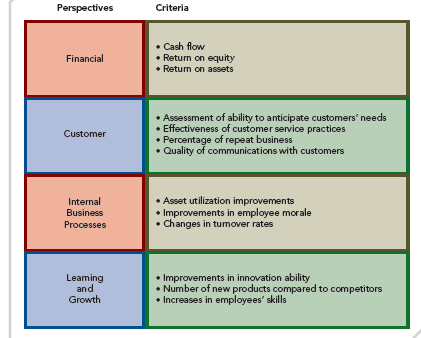